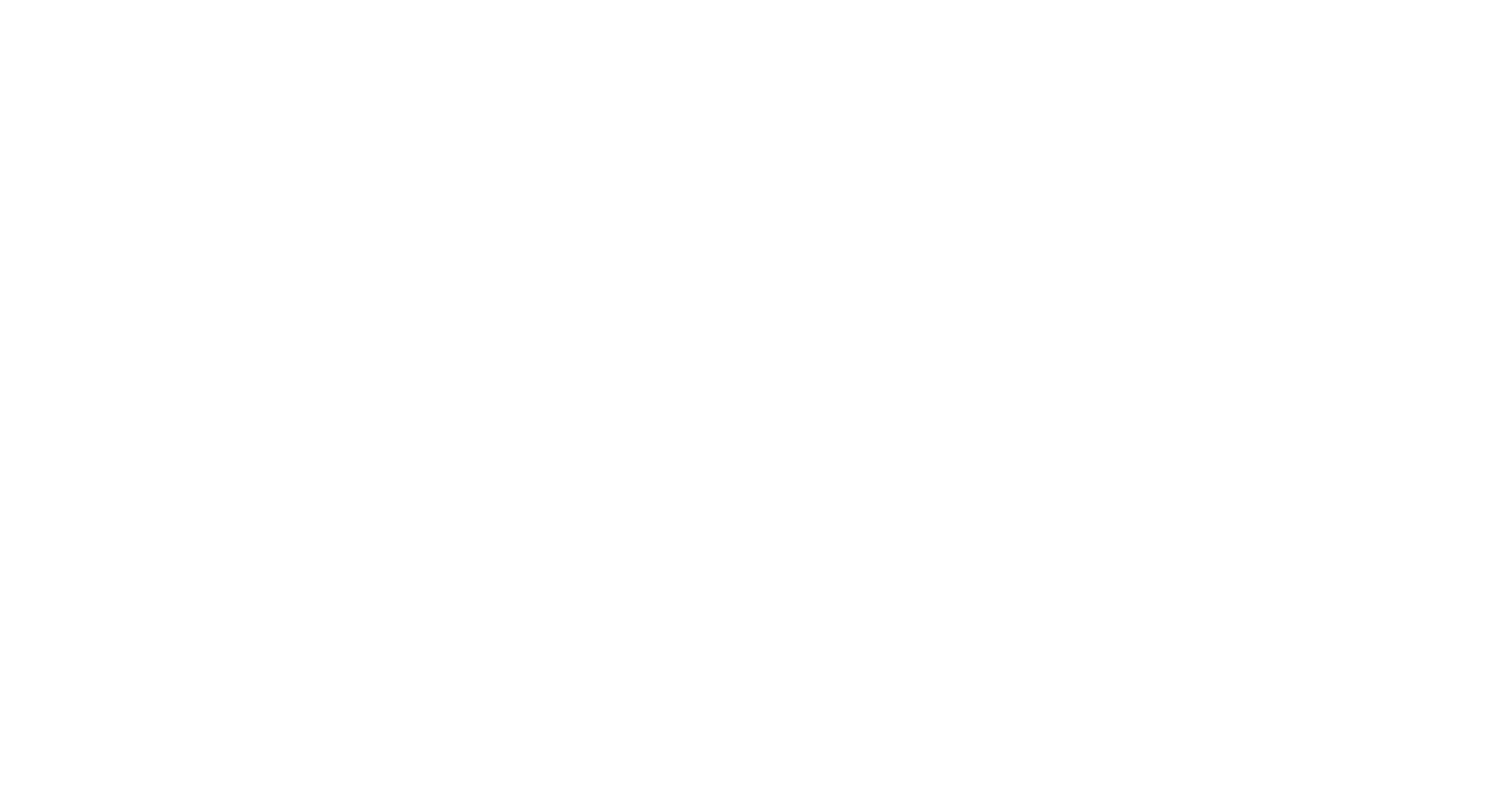 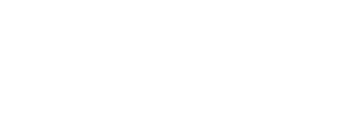 Vardas Pavardė
Pristatymo pavadinimas
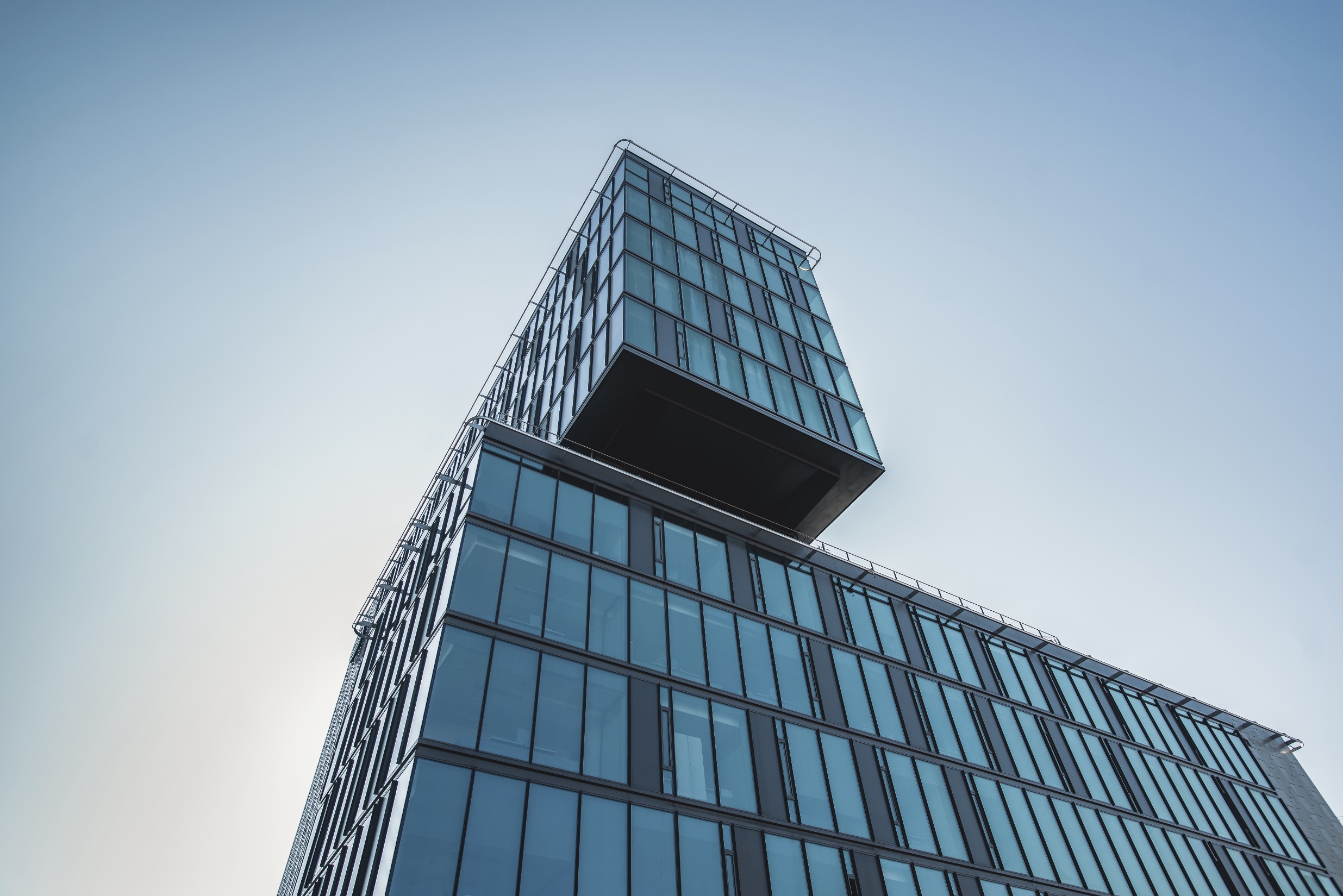 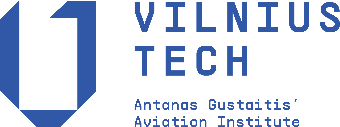 Antraštė
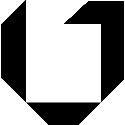 Pristatymo pavadinimas
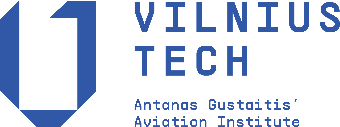